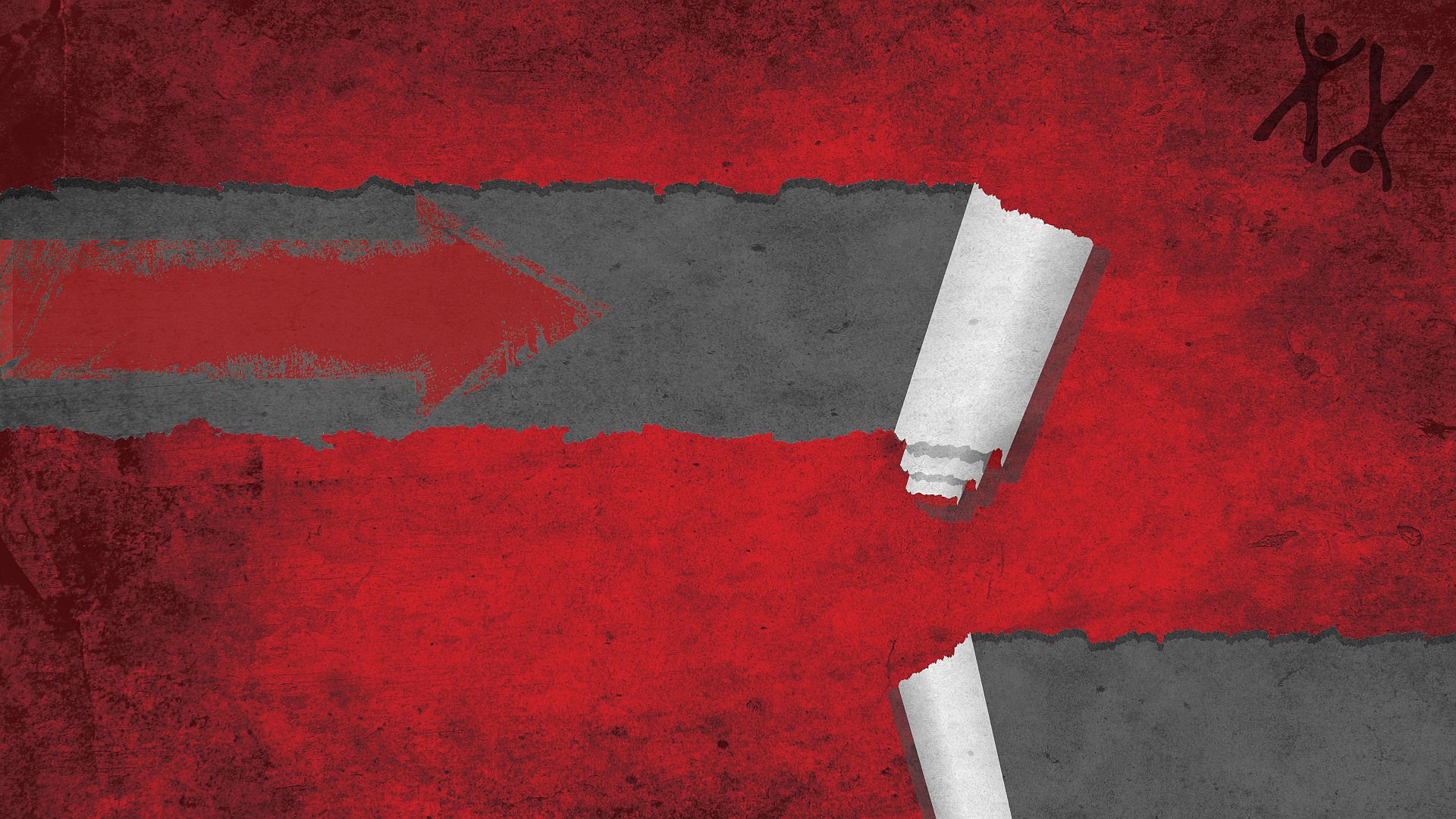 Aloitus
breikki
TEKO-hankeTervekoululainen.fi
alkujumppa  ja tietoa pajanvetäjälle
KUMPI VASTAUKSISTA ON lähempänä?
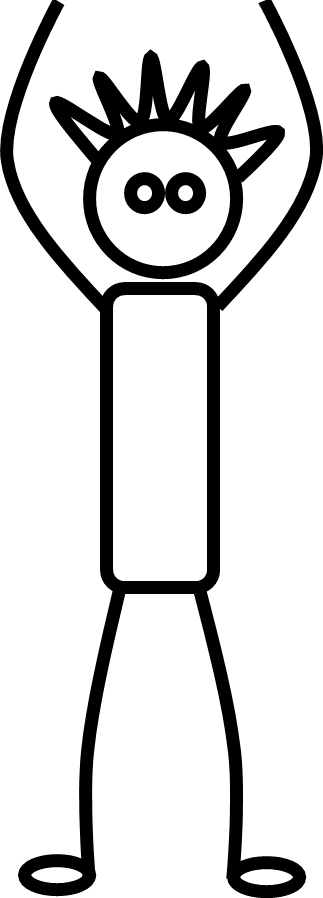 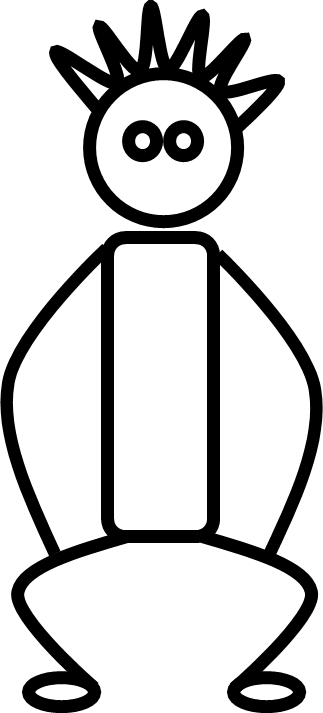 kurkota kattoon tai kyykkää
Vastaa seuraavasti!
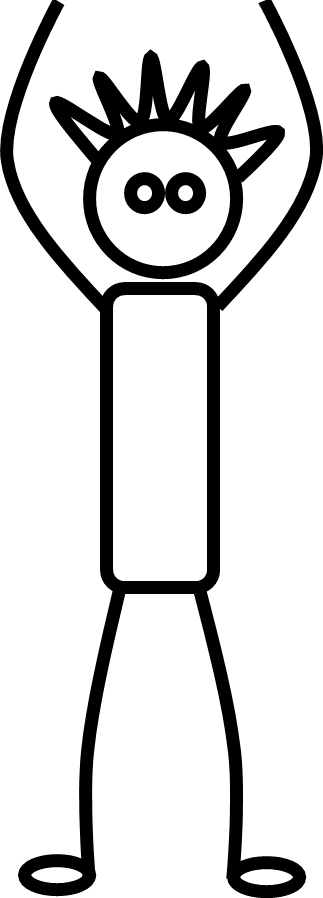 a.
KURKOTA KATTOON
b.
kyykkää
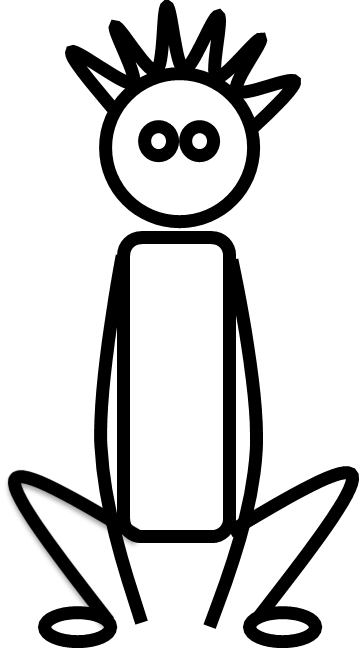 Oletko valmis?
Onko TEKO - terve koululainen Tuttu?
a. 
JUU
b. 
ei
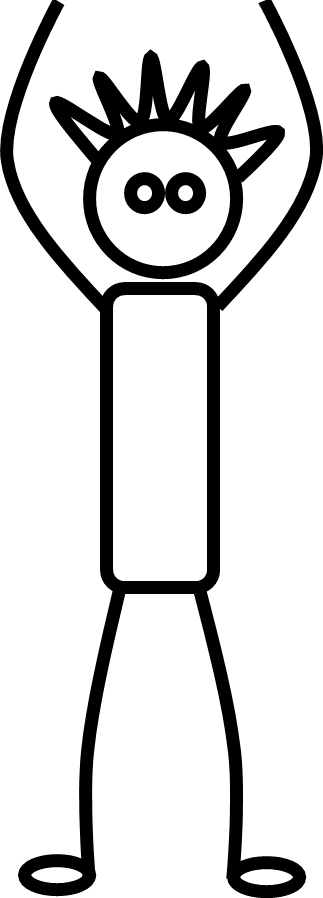 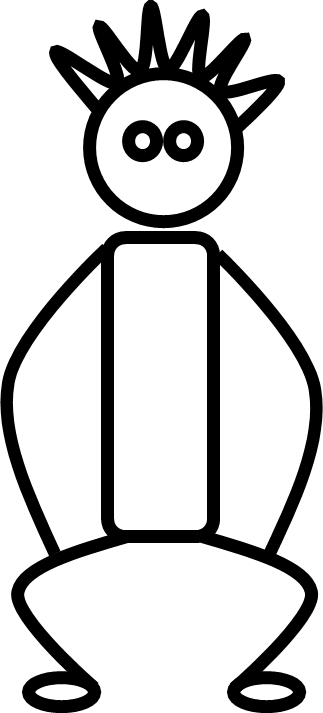 OLETKO käyttänyt TEKOn aineistoja?
b. 
en ole
a. 
Ainakin joskus
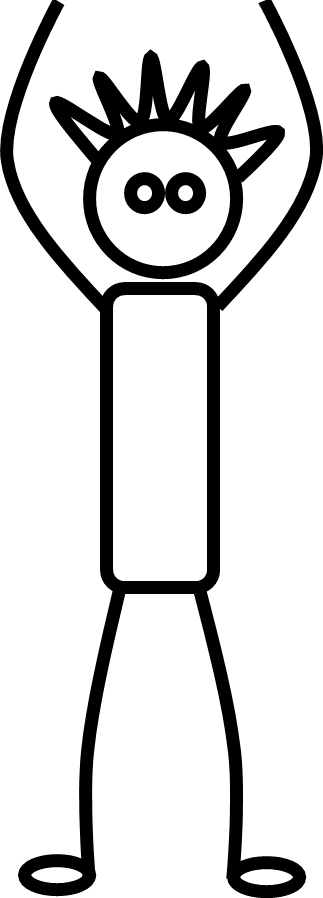 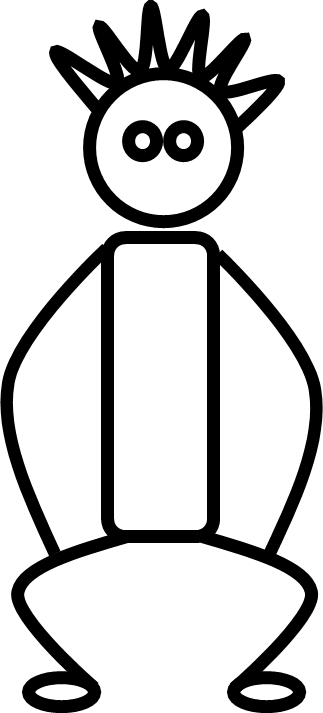 Käytätkö taukoliikuntaa oppitunneillasi?
b. 
enpä juuri
a. 
ainakin joskus
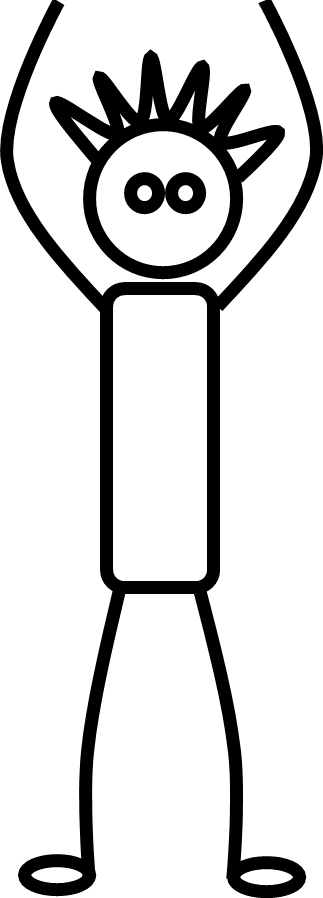 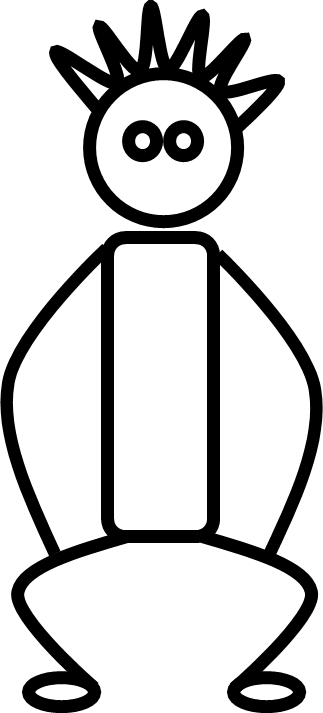 Onko sinulla kone, verkkoyhteys ja tykki käytössä tunneilla?
a. 
KYLLÄ
b. 
EI
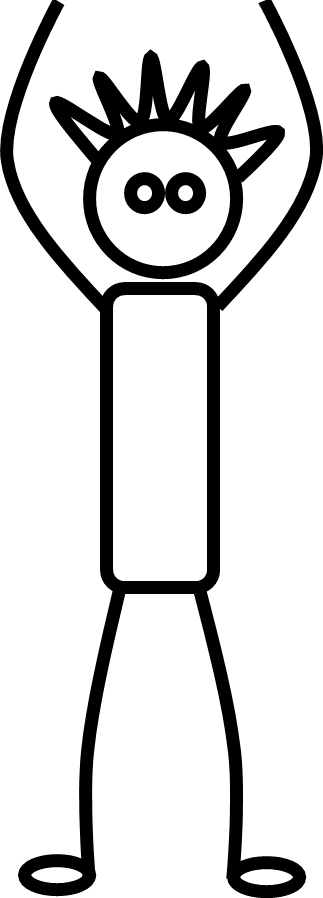 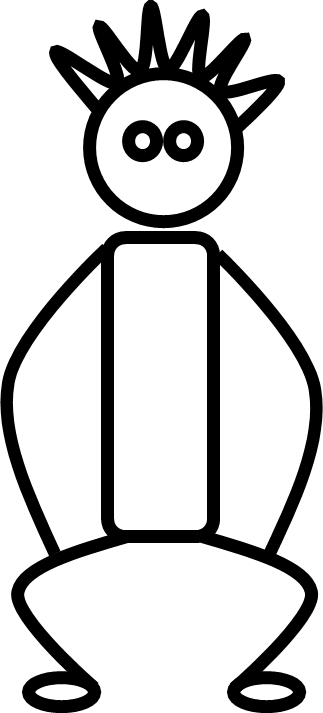 Onko oppilailla käytössä tabletit tai omat kännykät?
a. 
KYLLÄ
b. 
EI
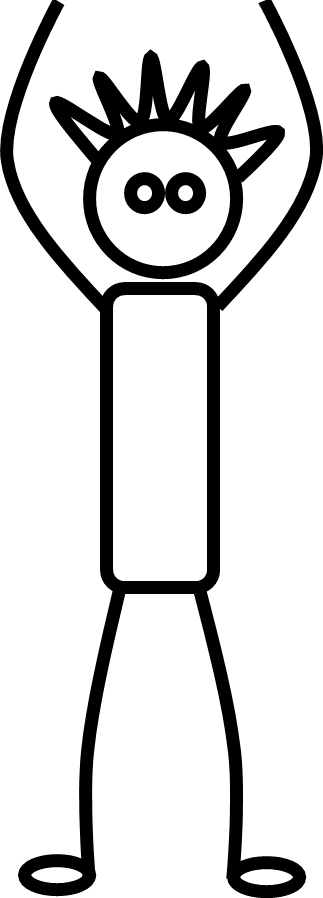 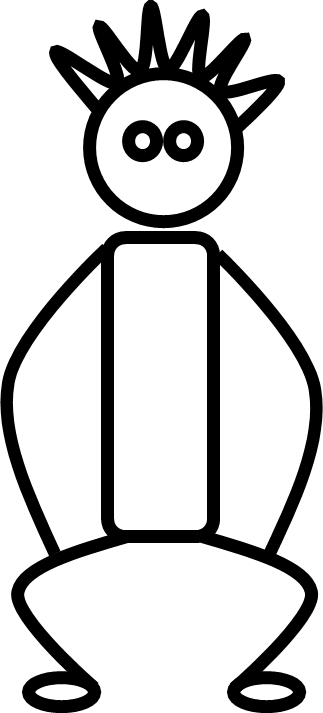 onko Sprintgame sinulle tuttu?
a. 
on
b. 
ei
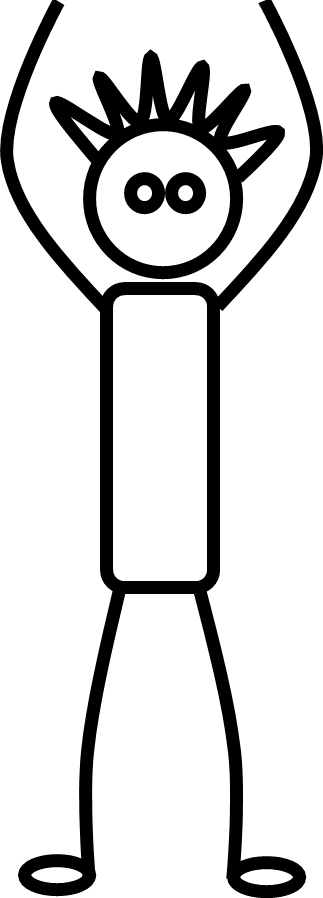 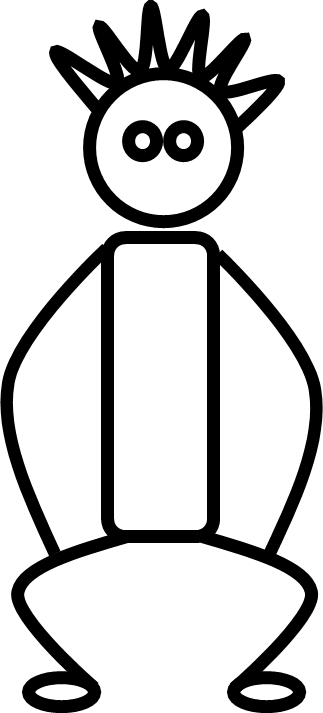 onko padlet sinulle tuttu?
a. 
on
b. 
ei
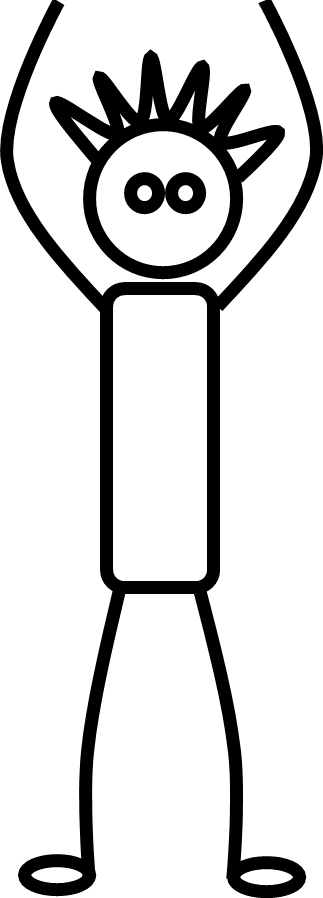 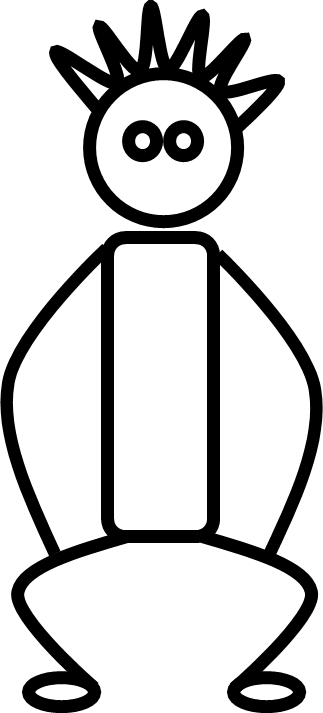 oletko tehnyt omia padlet-seiniä?
b. 
en
a. 
ainakin yhden
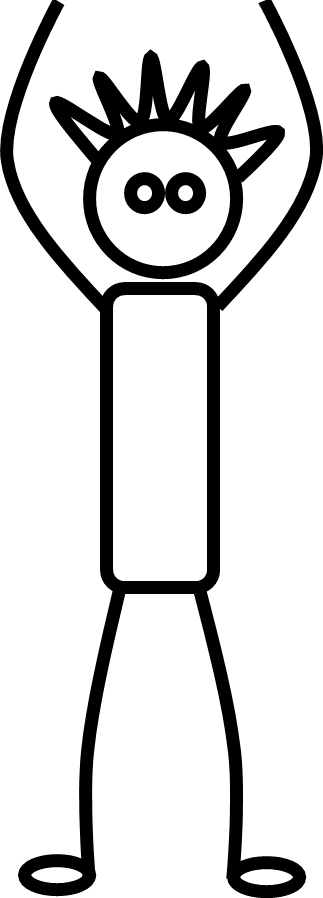 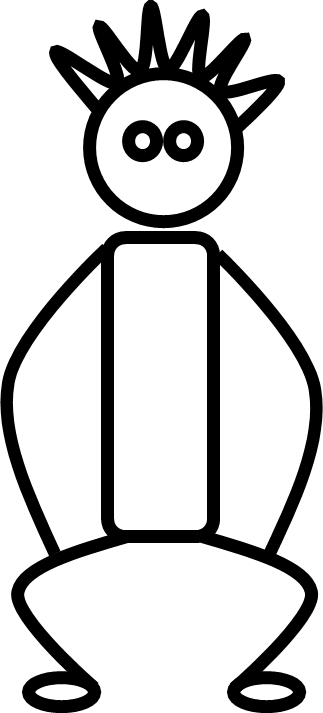 Jatka vaan, hyvin menee
NYT Vastaus NÄIN!
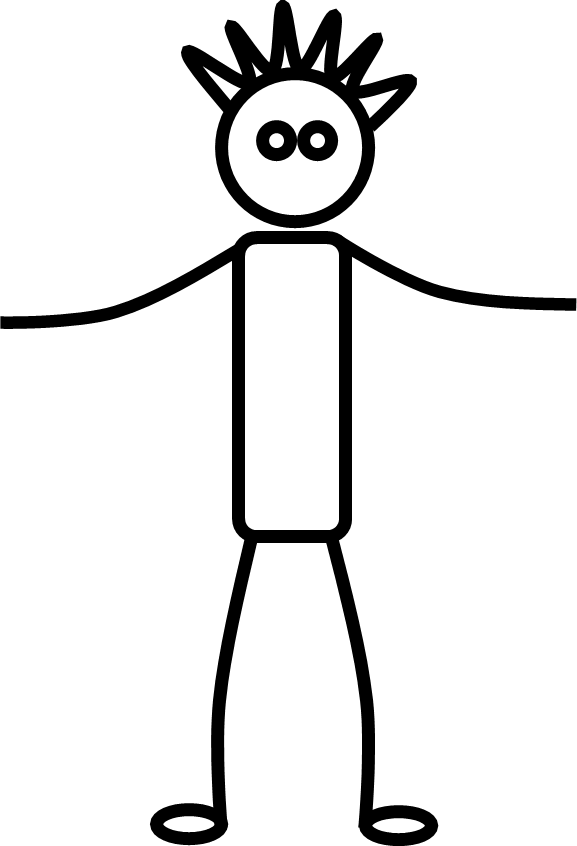 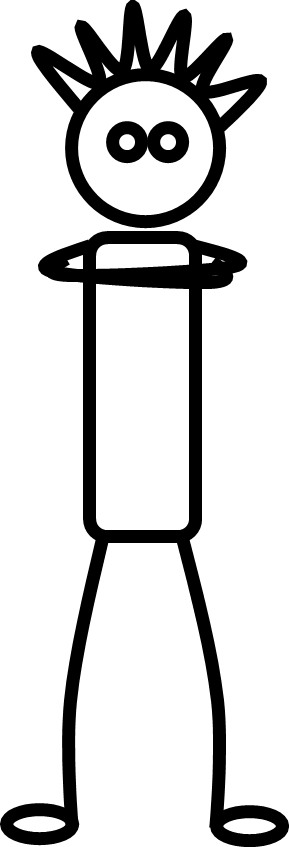 b.
Kädet sivuille
a.
Hartioista kiinni
onko thinglink sinulle tuttu?
b. 
on
a. 
ei
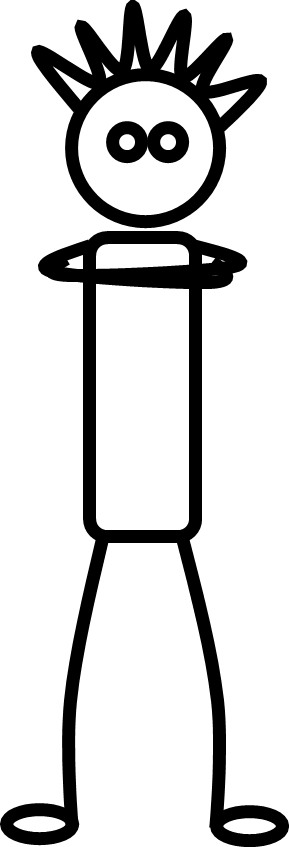 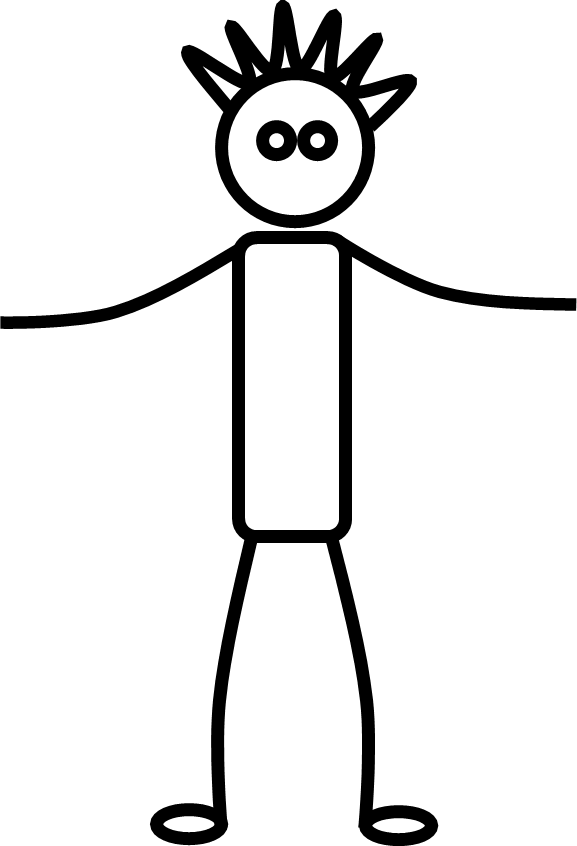 oletko tehnyt omia thinglink-kuvia?
a. 
En
b. 
ainakin yhden
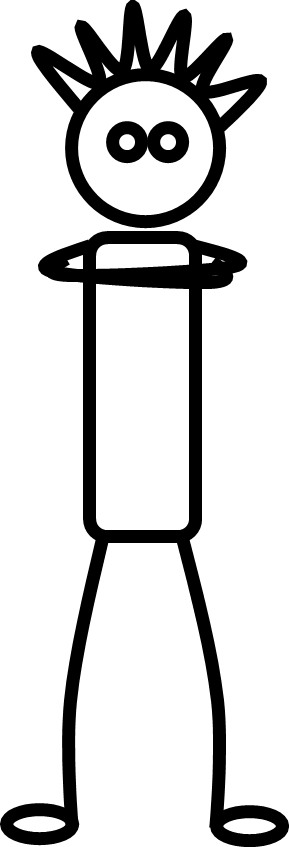 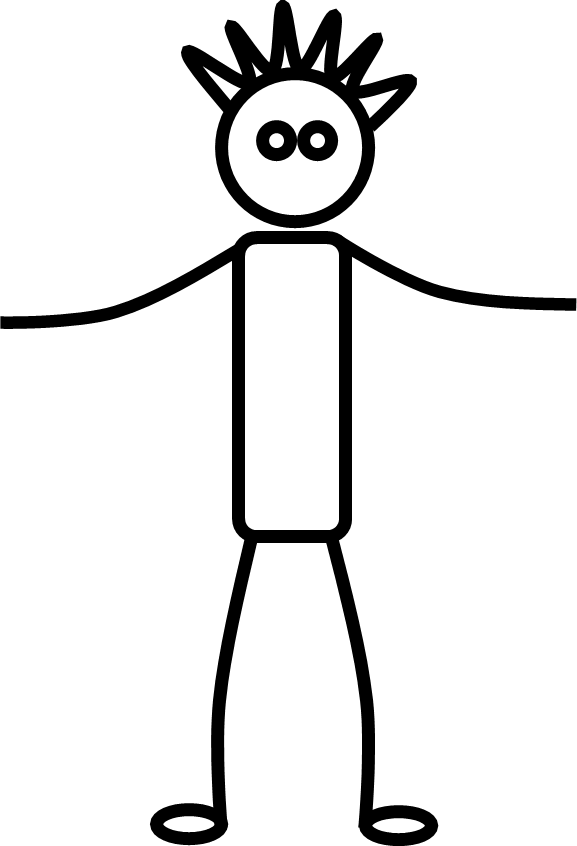 oletko tehnyt lyhytosoitteita?
a. 
En
b. 
ainakin joskus
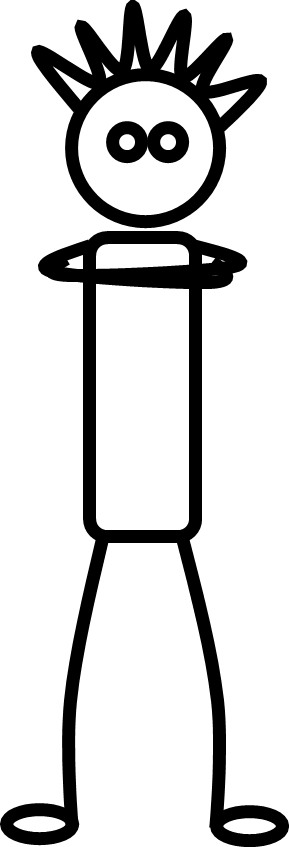 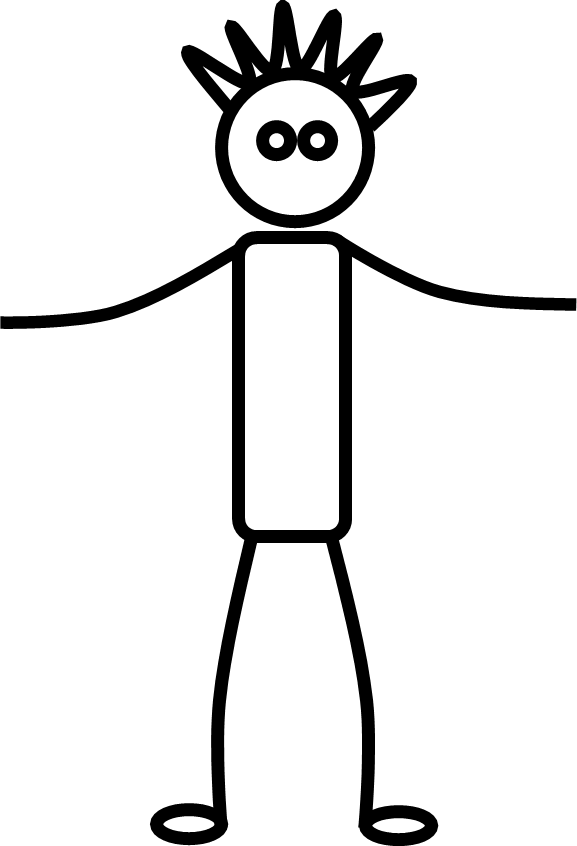 oletko  videoinut oppilaiden kanssa?
a. 
en
b. 
kyllä
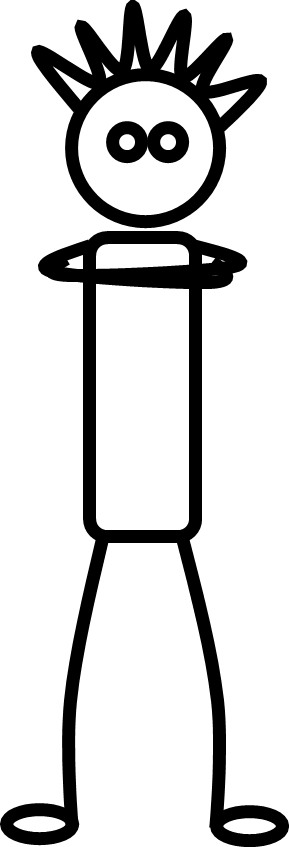 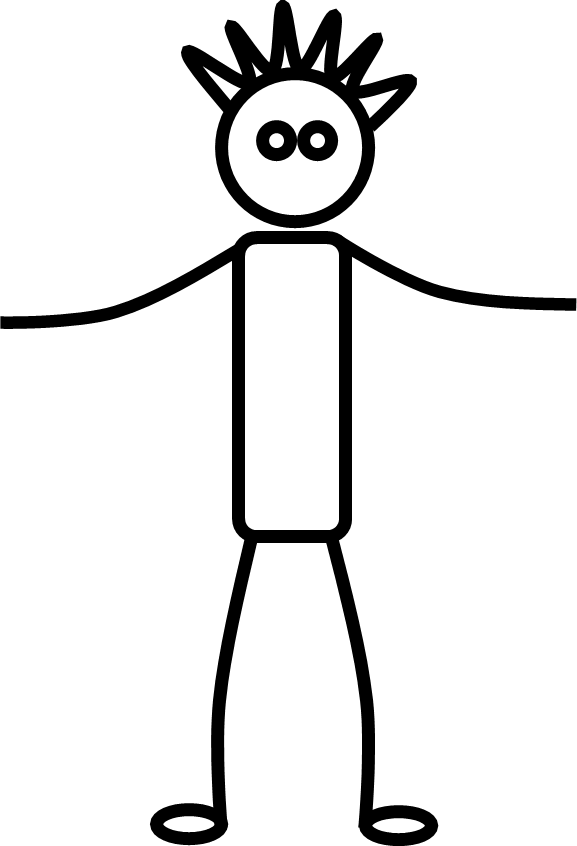 onko tällainen x-breikki sinulle tuttu?
a. 
ei
b. 
on
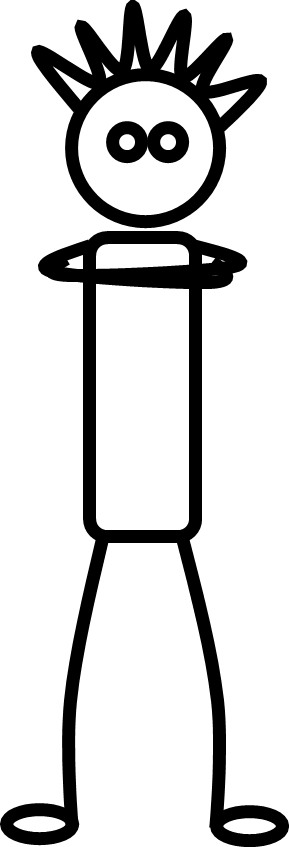 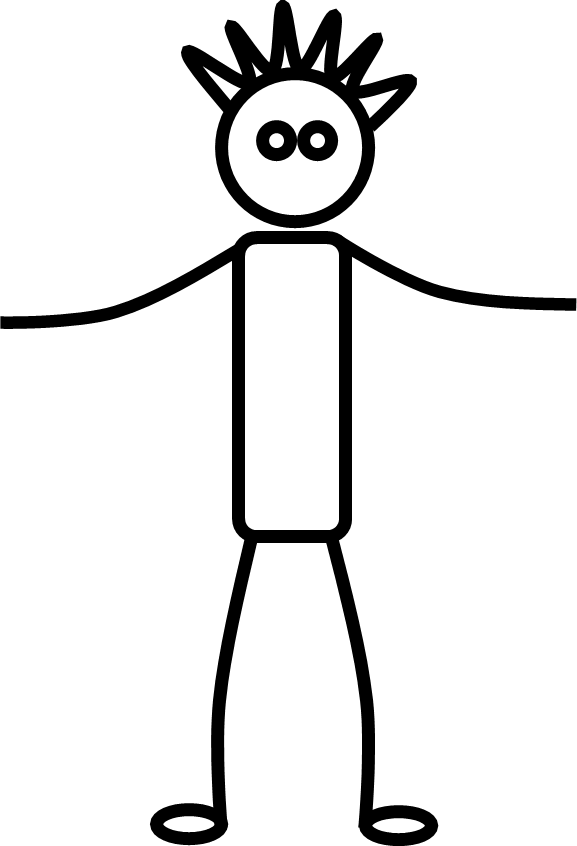 Oletko tehnyt itsex-breikkejä?
a. 
en
b. 
olen
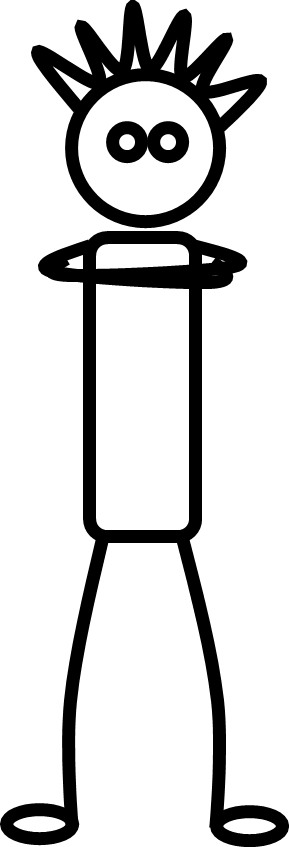 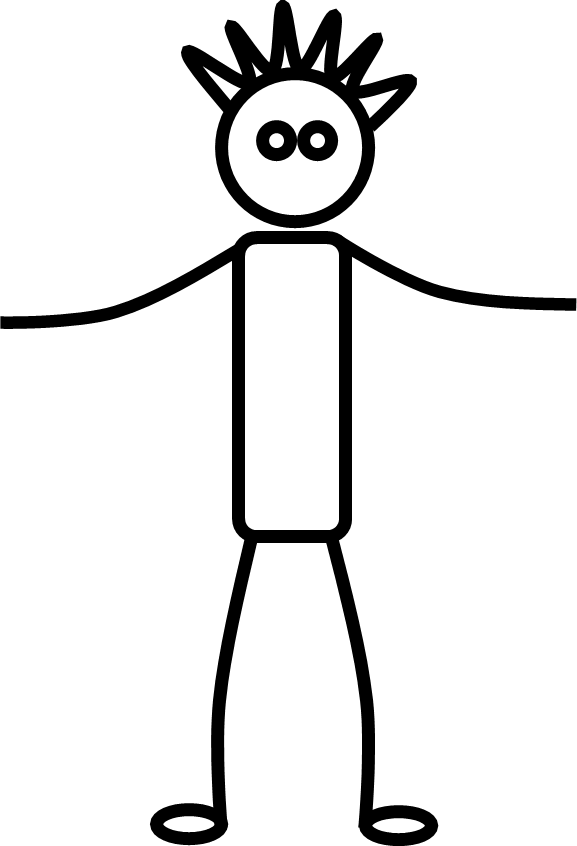 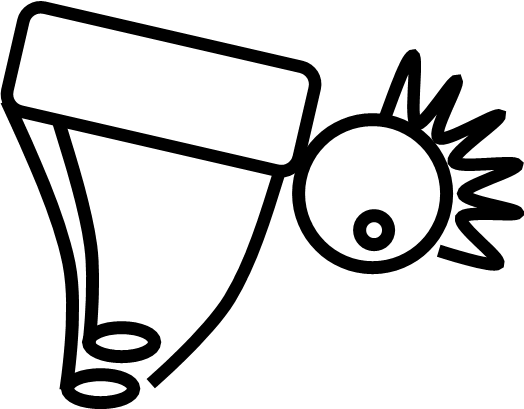 Kiitos ja kumarrus!
Tee itse parempi breikki!
Katso ohjeet x-breikki.fi